Figure 4. A map of the African continent, indicating the number of DRC tree species present in each country. The darker ...
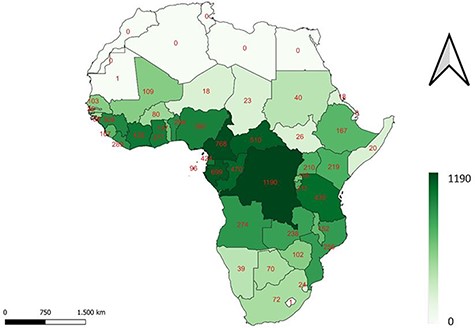 Database (Oxford), Volume 2023, , 2023, baad034, https://doi.org/10.1093/database/baad034
The content of this slide may be subject to copyright: please see the slide notes for details.
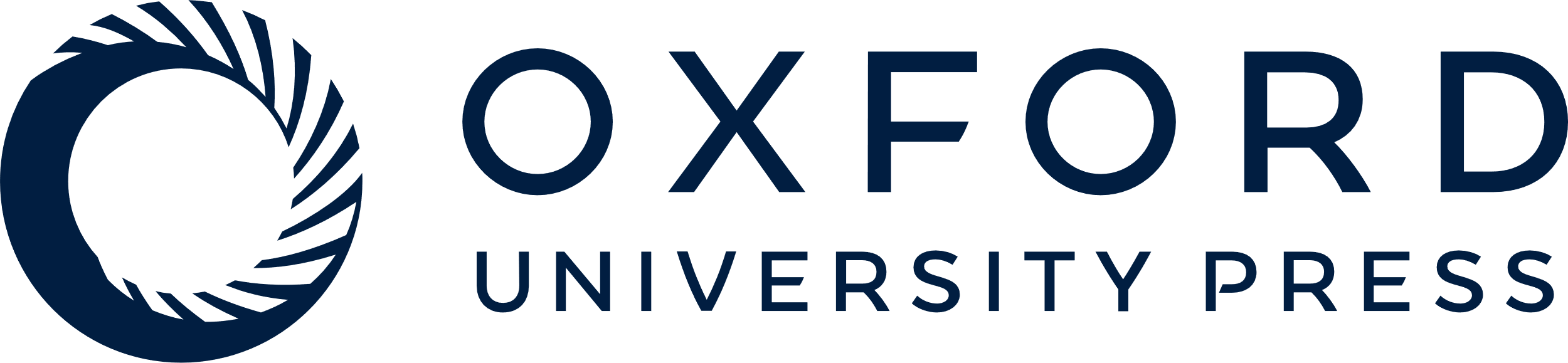 [Speaker Notes: Figure 4. A map of the African continent, indicating the number of DRC tree species present in each country. The darker the colour, the more species present.


Unless provided in the caption above, the following copyright applies to the content of this slide: © The Author(s) 2023. Published by Oxford University Press.This is an Open Access article distributed under the terms of the Creative Commons Attribution License (https://creativecommons.org/licenses/by/4.0/), which permits unrestricted reuse, distribution, and reproduction in any medium, provided the original work is properly cited.]